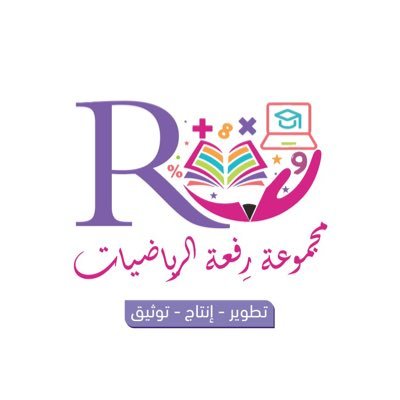 12 - 5
الجرام والكيلوجرام
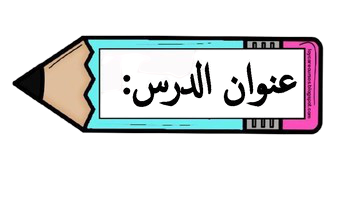 أ.أحـمـد الأحـمـدي  @ahmad9963
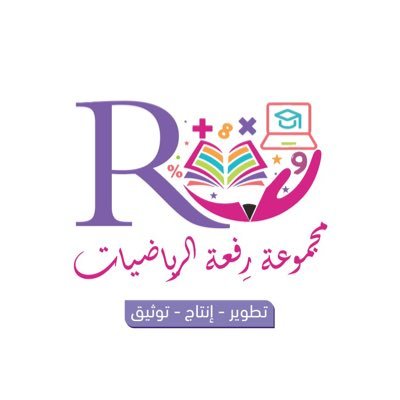 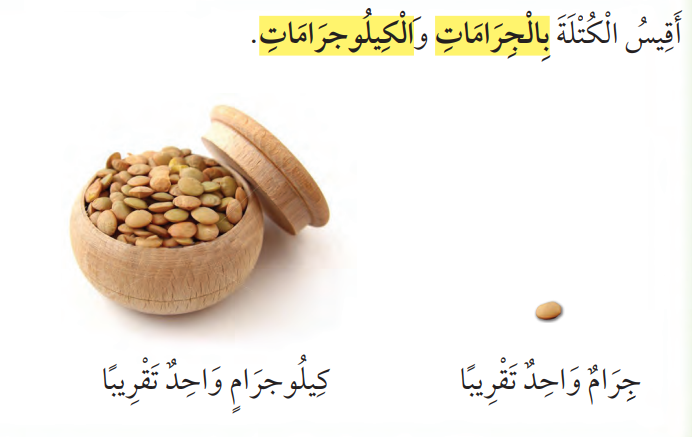 فكرة الدرس

أقدر الكتلة ، وأقيسها بالجراكات والكيلو جرامات.

المفردات
الجرام
الكيلوجرام
أ.أحـمـد الأحـمـدي  @ahmad9963
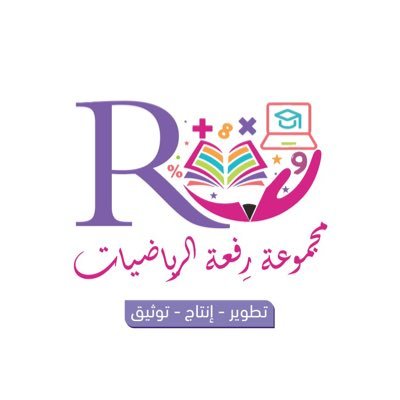 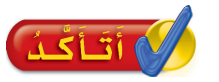 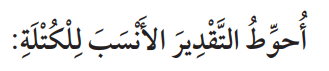 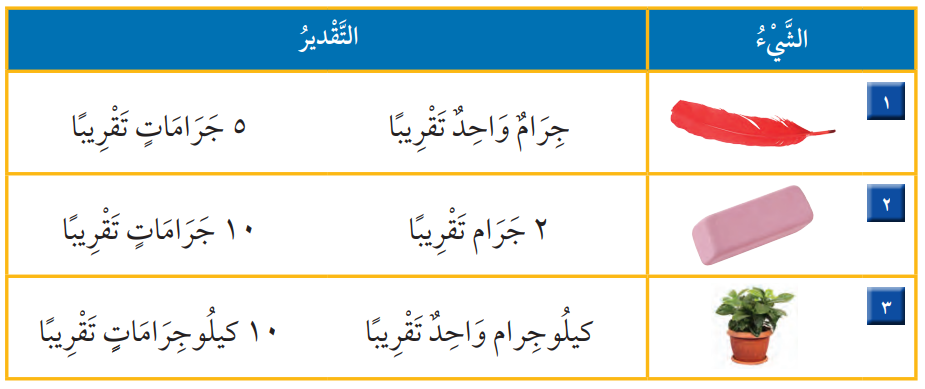 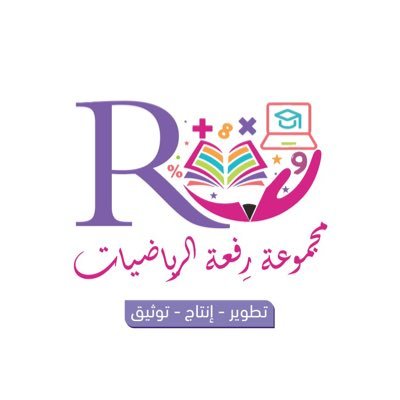 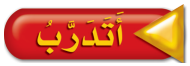 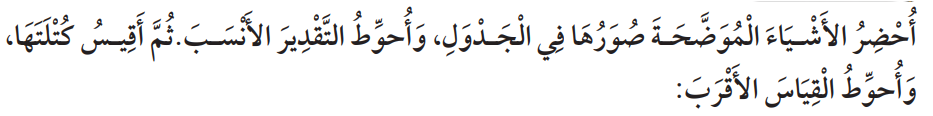 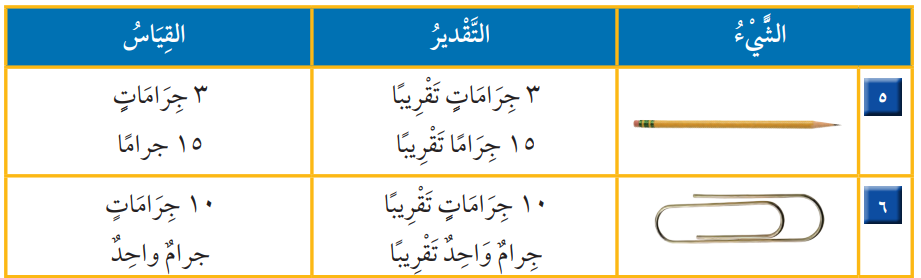 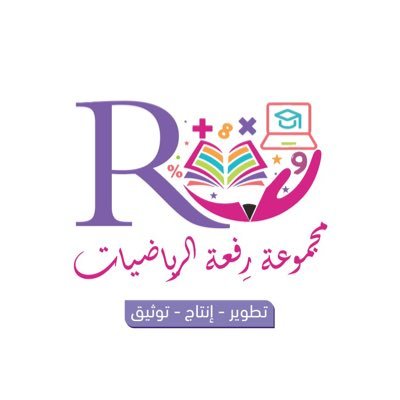 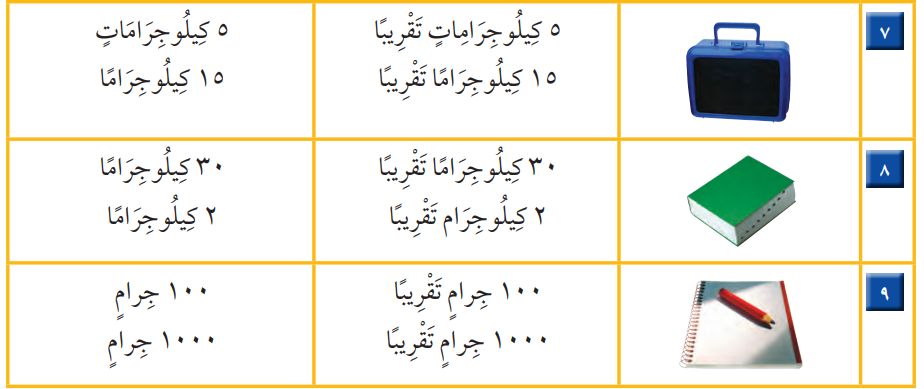 أ.أحـمـد الأحـمـدي  @ahmad9963
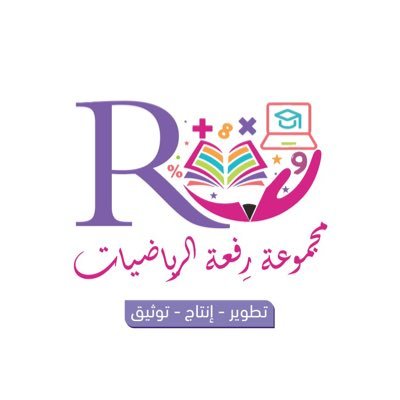 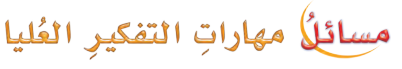 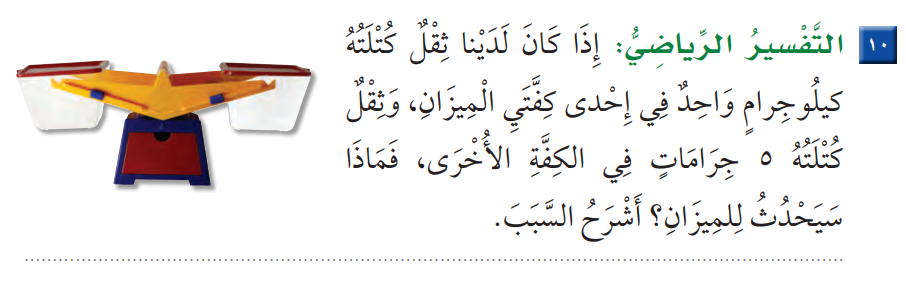 أ.أحـمـد الأحـمـدي  @ahmad9963